Non-violent Action: A Force for Change
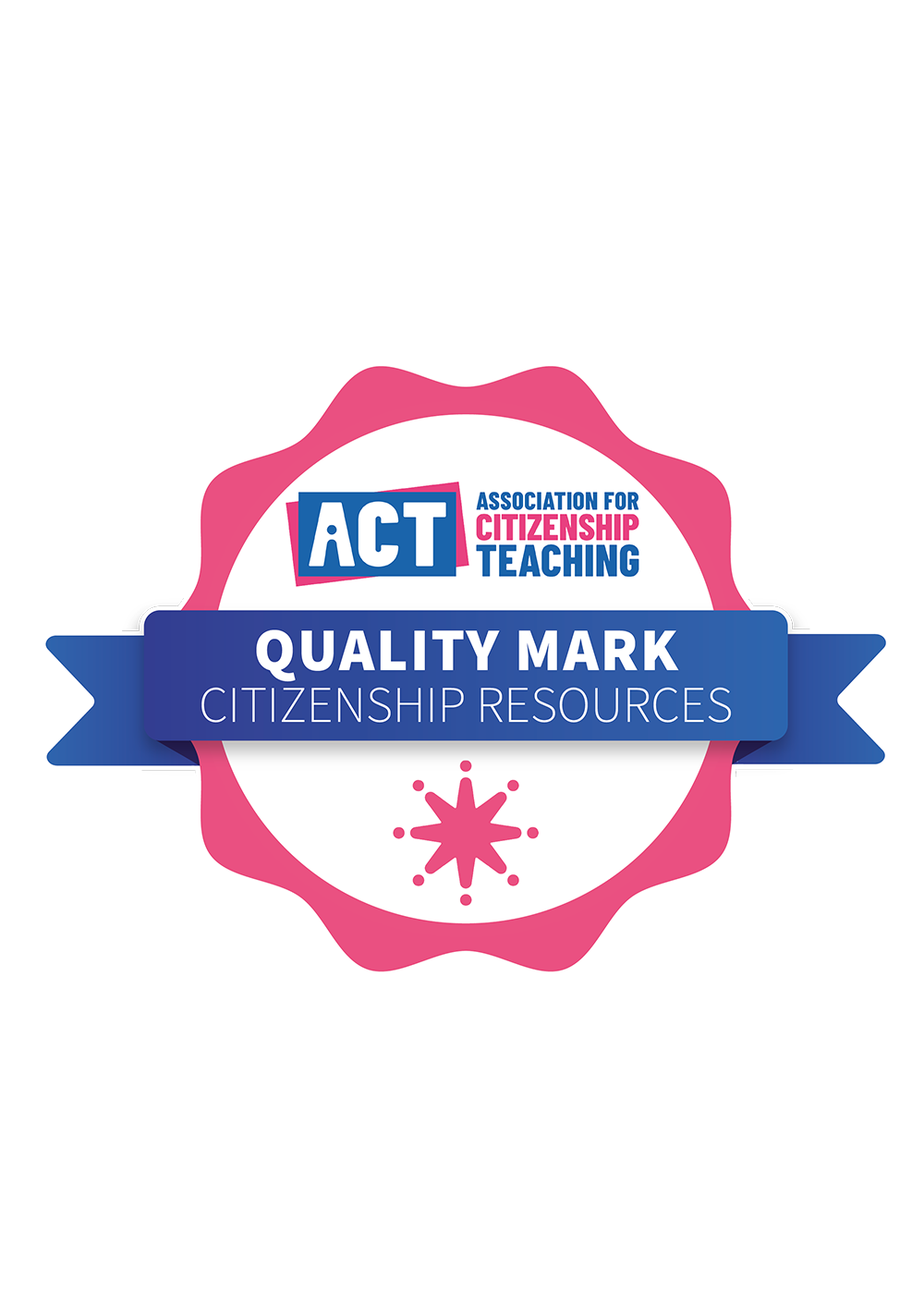 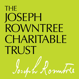 Power:  Lesson Plan 3
Personal Power Part 2
Energy follows thought. What you focus on grows.

What do you think this means? Discuss in groups.
The Simple Model of the  Brain
See separate PowerPoint (slides 1-13 excluding slide 8).
Imagination and Intention
Following the activity discuss: 
What happened?
How was it different each time?
What did you notice going on in your bodies?
What do you think made the difference?
Our imagination plus intention is powerful.

Feeling safe increases our personal power.
The Simple Model of the  Brain
See separate PowerPoint slides 15 and 16
Feelings, thoughts and behaviour
Choose something that happened to you.
Fill in the 'Feelings, thoughts and behaviour event sheet': 
Event: What is happening?
Feelings: How do I feel?
Thoughts:  What do I think? What choices do I have? What are the possible effects of my choices on others and myself?
Behaviour: What do I choose to do? What will keep others and myself feeling safe?
Poem: The Power of One by Ashish Ram
https://www.poemhunter.com/poem/the-power-  of-one/ 
How does this poem illustrate the idea of Personal Power?
Do you feel that you have more Personal Power as a result of the two lessons?
What has been most useful or interesting?
How does Personal Power link to non-violent action?